红心向党
—热烈庆祝中国共产党建党99周年—
1921--2020
汇报人：PPT汇
中国共产党在近百年艰辛的奋斗历史中,积累了大量的党建经验、斗争经验、执政经验、  社会主义建设的经验等,以及经受挫折失败的教训,都是我们宝贵的财富。这些经验是几代中国共产党人的智慧结晶,是我们治党治国的宝贵精神财富。  认真学习党史既是一次把握规律、把握未来的理论学习,也是一次坚定信仰、坚定方向的党性教育。通过学习必将增强我们对党的感情认同、理论认同、  政治认同。对继承和发扬光荣革命传统、党的优良作风，对提高自己的认识能力和处理实际问题的能力都是十分必要的和有益的。
前
言
添加图片
目录
Contents
1
履职工作特色和亮点
2
存在的主要问题及原因
3
下一步工作思路和主要措施
履职工作特色和亮点
抓责任落实，建立党建工作联动机制
抓学习教育，营造树党风扬正气的氛围
抓组织建设，凝聚党员领导干部战斗力
1
习近平总书记指出:  
历史是最好的教科书,中国革命历史是最好的营养剂。学习党史、国史,是坚持和发展中国特色社会主义、把党和国家各项事业继续推向前进的必修课。在对历史的深入思考中做好现实工作，更好走向未来,不断交出坚持和发展中国特色社会主义的合格答卷。
可以从历史中
摄取智慧和力量
是继承党的成功经验
和优良传统的需求
是加强党的思想理
论建设的重要任务
学习党史的重要意义
中国共产党成立
1921年
在陈独秀、李大钊领导下创立了中中国共产党成立在陈独秀、李大钊领导下创立了中国共产党
毛泽东思想基本形成
1935年
遵义会议确立以毛泽东在中共中央的领导地位,是中共历史上一个生死攸关的转折点,标志着中国共产党从幼稚走向成熟。
邓小平理论成形
1992年
南方谈话标志着中国特色社会主义理论体系基本成形。(即邓小平理论，三个代表重要思想和科学发展观等)
1919.5——1949.10
历史选择了中国共产党，这不是一句空话。1840年鸦片战争后,中国尝试过许多救亡图存之路，从太平天国、戊戌变法到辛亥革命,从旧式农民起义到资产阶级改良运动,最后都走不通，只有中国共产党领导的革命事业成功了。说明中国共产党代表了人民的意愿和心声，顺  应了历史的规律。
01
03
02
1949.10——1978.12
1978.12——至今
旧中国留下了一个经济凋敝、百废待兴的烂摊子。中国共产党顶住各种压力,领导中国人民，自力更生,艰苦奋斗,使中国从一一个落后的农业国发展成具备独立、完整的工业体系的国家。这说明尽管社会主义道路是前无古人,充满着探索和艰辛，中国共产党有能力带领中国人  民建设好新中国。
中国要发展、生活要小康,就要回答好什么是社会主义,怎样建设社会主义的问题。2017年 ,我国经济总量超过82.7万亿元人民币,排名世界第二C,人民生活实现了从贫困到温饱再到总体小康的跨越。这就告诉我们，中国共产党成功开创了中国特色社会主义的伟大道路，从理论和实践上解决和回答了这个重  大课题。
2
存在的主要问题及原因
对党建工作重视程度不够
党务工作者能力不强
党建工作质量不高
基层党组织还比较薄弱
对党建工作的重视程度
党委班子存在重发展、轻党建的倾向，认为业务发展才是公司的第一要务，只要确保实现规模效益双优发展，不断赶超进位就可以了，对党建工作缺乏系统深入的研究，党务工作见子打子，大部分时候主要按照上级党组织的要求被动开展工作，没有形成自己的工作机制，特别是在业务压力较大的时候，比如每年年底收官和一季度“开门红”阶段，甚至连月度学习都会被暂时搁置。
轻党建
重发展
党务工作者能力不强
人员配置不足
技术能力弱
工作水平不高
工作办法不多
公司没有专岗的党务工作者，现有的支委会成员均为兼岗，人员配置不足；兼岗党务工作者专业技术能力较弱，对党建工作如何开展缺乏系统、专业的认识，基层党建工作水平不高，工作活力不强、工作办法不多，实战能力差。
基层党组织还比较薄弱
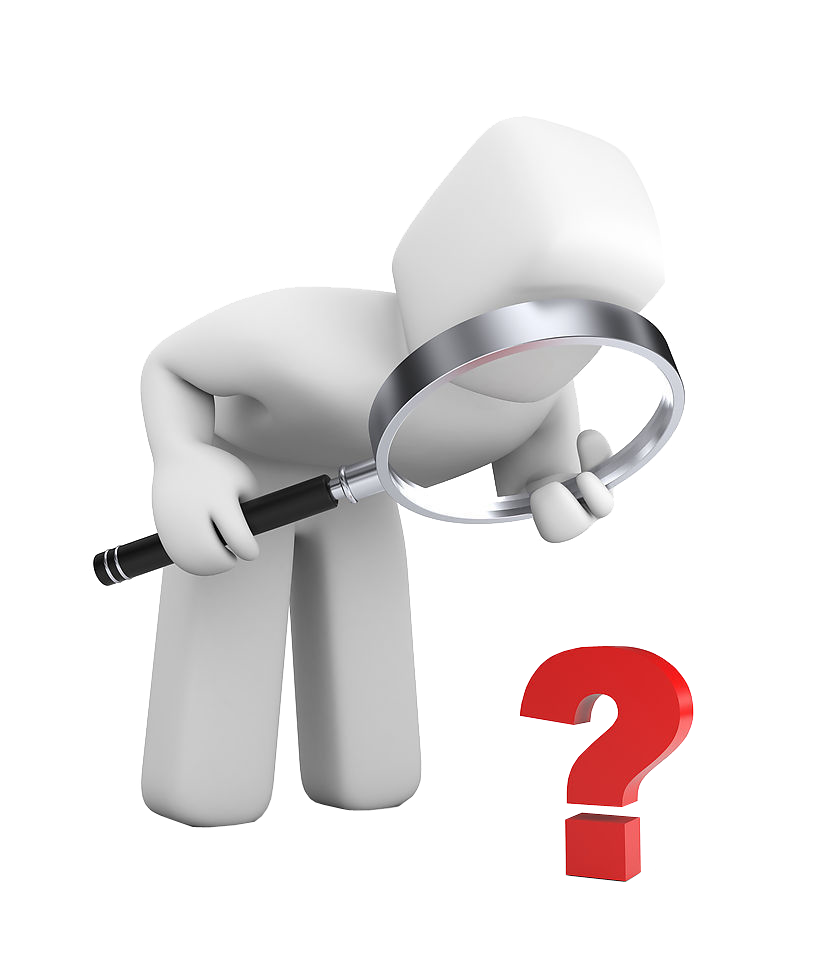 党委下设部门不健全，“三定”之后，A党支部仅分设了党委办公室，没有设立党委组织部、党委宣传部；
公司党员力量基本集中在某某本部，B机关本部劳动合同制员工数38人，某某公司机关本部党员总数11人；3家县支公司劳动合同制员工总数15人，县支公司党员总数5人；县区级公司领导班子成员总数8人，县区级公司领导班子成员中党员总数5人，党员队伍建设滞后。
3
下一步工作思路和措施
加大党建工作力度
加强党建能力建设
创新基层党建工作模式
注重党组织基础建设
加大党建工作力度
2
1
“三会一课”制度
月度集中学习制度
完善
3
6
党支部书记年度述职规定
党建工作责任制制度
5
4
党员考核管理办法
制定年度工作计划
广泛调动公司党员干部参与党建工作的积极性，促进党建工作走上规范化轨道，做到党建工作与经营管理同布置、同落实、同检查，形成党建与经营管理工作相互渗透、相互促进、齐抓共管的工作机制。
注重党组织的基础建设
1
加强基层党组织建设
加强基层党组织建设，继续吸收新鲜血液，认真对现有的1名入党积极分子、3名入党申请人进行考察，尽快把现有非党员四级机构班子、业务骨干吸收培养为党员，保证党员队伍纯洁性、先进性。
2
强化考核作用、树立典型
进一步完善《党员年度考核管理办法》，把对党员的管理与经营管理有机结合起来，通过量化考评实现党员标准具体化、党员日常行为规范化，并在基层开展“先进共产党员”、“党员示范岗”评先评优活动，树立典型，以强带弱，形成积极向上、示范带动的新格局，努力提高党员的综合素质和能力水平，发挥先锋模范带头作用。
3
将党建工作纳入领导评价体系
将党建工作纳入领导干部评价体系，与经营管理指标同步考核，权重不低于30%，考核指标包括但不限于集中学习出勤率、心得体会或读书笔记的数量及质量、党风廉政责任制考核结果、民主评议结果、主动组织党建活动、为党建工作出谋划策等。连续两次考核不合格的，将不再续聘，并作出相应的处罚。
加强党建能力建设
加党务工作者编制配置
1
每个支部争取配置一名专职人员，四级机构党支部至少配置一名兼职人员，保障基层党建工作能够顺利开展，日常学习、宣传、组织生活把全体党员都纳入其中，例如月度学习、组织生活会由党支部支委会商定主题后，由全体党员轮流主持安排，以此调动全体党员对党建工作的主观能动，打破以往被动、应付开展工作的局面。
加强党务工作者专业知识和工作能力
2
主动参加某某市委党校组织的各类培训，每年不少于2次；邀请党校老师到公司上党课，每年至少1次；与业务合作单位、政府部门等相关党组织加强沟通联系，共同组织联谊、公益等活动，促进党务工作者交流学习，增强党务工作能力；寻找党员中专业人才充实到支委会中，改善公司党建工作质量。
感谢观看
—热烈庆祝中国共产党建党99周年—
1921--2020
汇报人：PPT汇
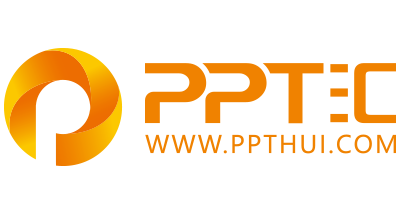 上万精品PPT模板全部免费下载
PPT汇    www.ppthui.com
PPT模板下载：www.ppthui.com/muban/            行业PPT模板：www.ppthui.com/hangye/
工作PPT模板：www.ppthui.com/gongzuo/         节日PPT模板：www.ppthui.com/jieri/
PPT背景图片： www.ppthui.com/beijing/            PPT课件模板：www.ppthui.com/kejian/
[Speaker Notes: 模板来自于 https://www.ppthui.com    【PPT汇】]
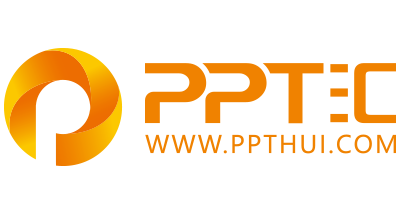 10000+套精品PPT模板全部免费下载
www.ppthui.com
PPT汇

PPT模板下载：www.ppthui.com/muban/            行业PPT模板：www.ppthui.com/hangye/
工作PPT模板：www.ppthui.com/gongzuo/         节日PPT模板：www.ppthui.com/jieri/
党政军事PPT：www.ppthui.com/dangzheng/     教育说课课件：www.ppthui.com/jiaoyu/
PPT模板：简洁模板丨商务模板丨自然风景丨时尚模板丨古典模板丨浪漫爱情丨卡通动漫丨艺术设计丨主题班会丨背景图片

行业PPT：党政军事丨科技模板丨工业机械丨医学医疗丨旅游旅行丨金融理财丨餐饮美食丨教育培训丨教学说课丨营销销售

工作PPT：工作汇报丨毕业答辩丨工作培训丨述职报告丨分析报告丨个人简历丨公司简介丨商业金融丨工作总结丨团队管理

More+
[Speaker Notes: 模板来自于 https://www.ppthui.com    【PPT汇】]